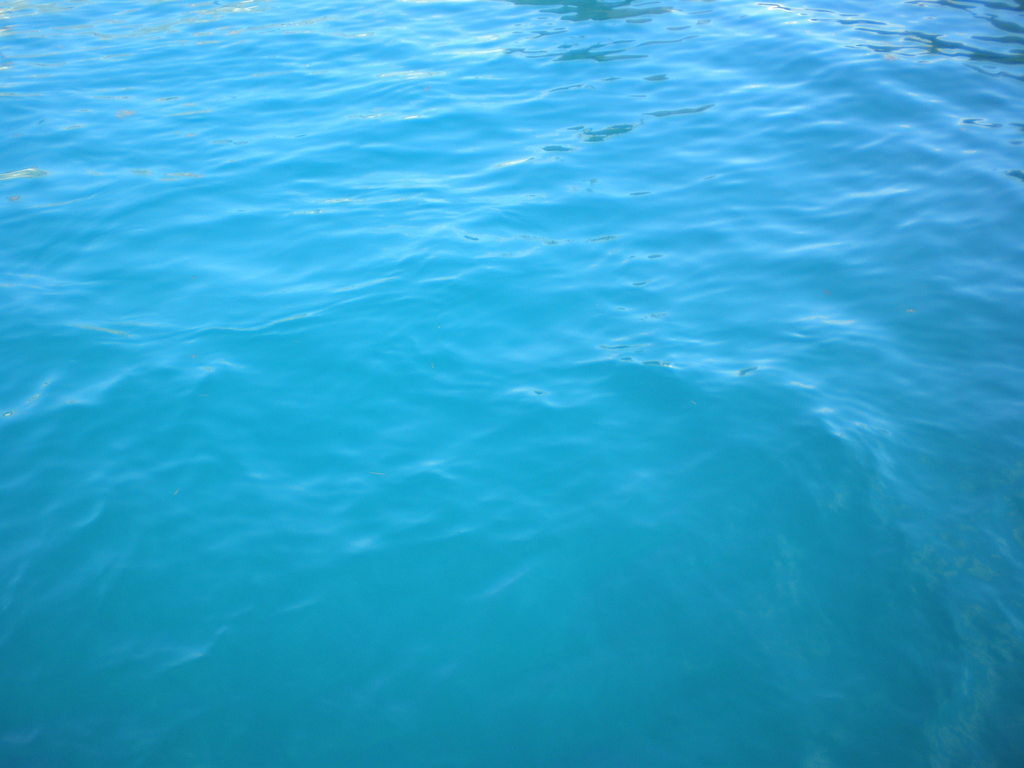 Reluctant Servants
Moses
Abraham
Jeremiah
Ezekiel
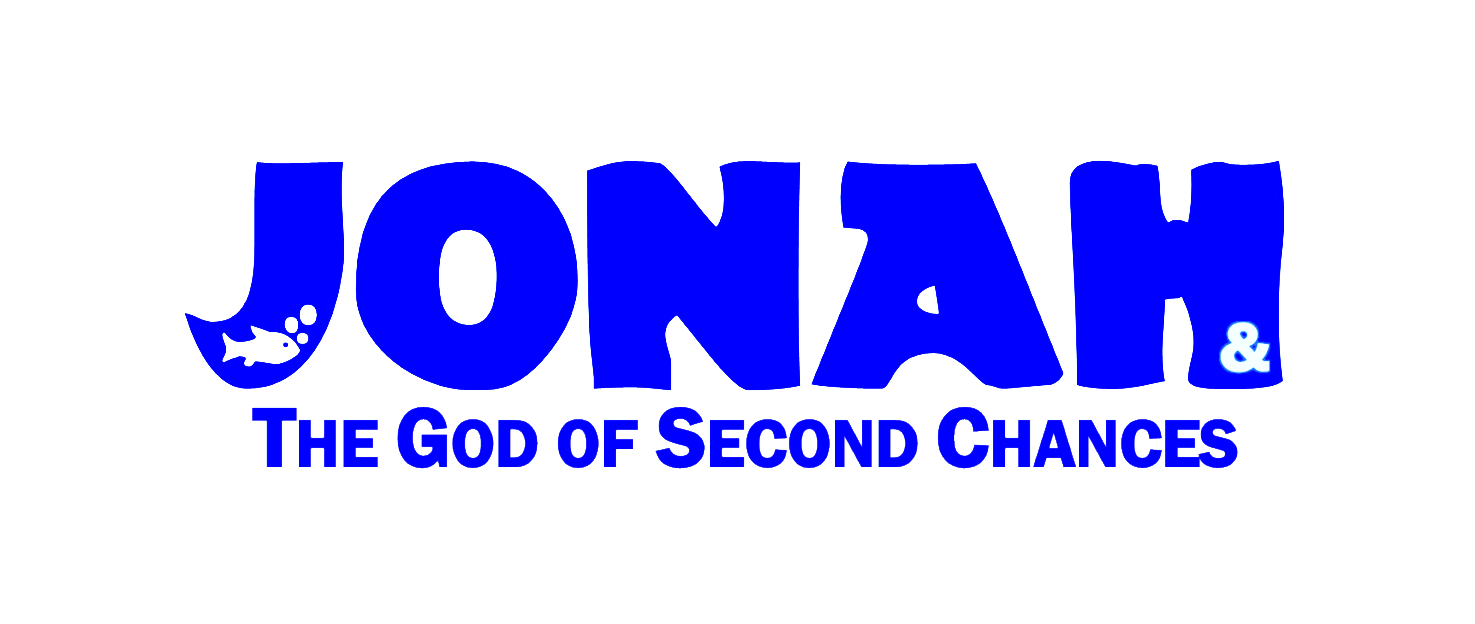 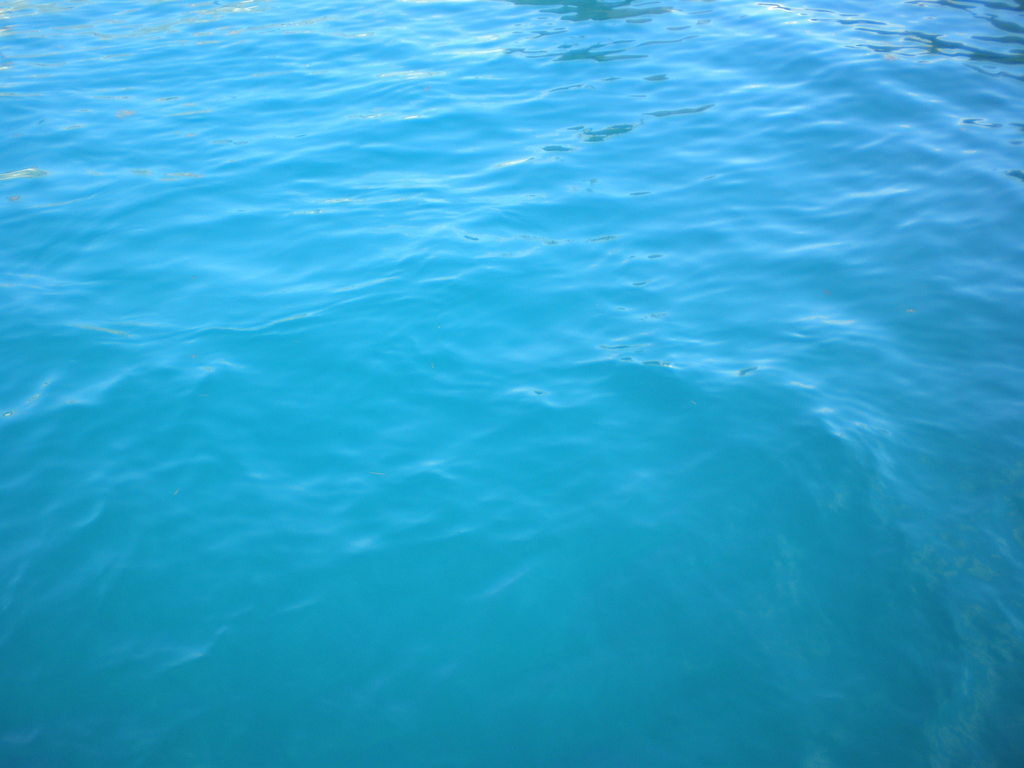 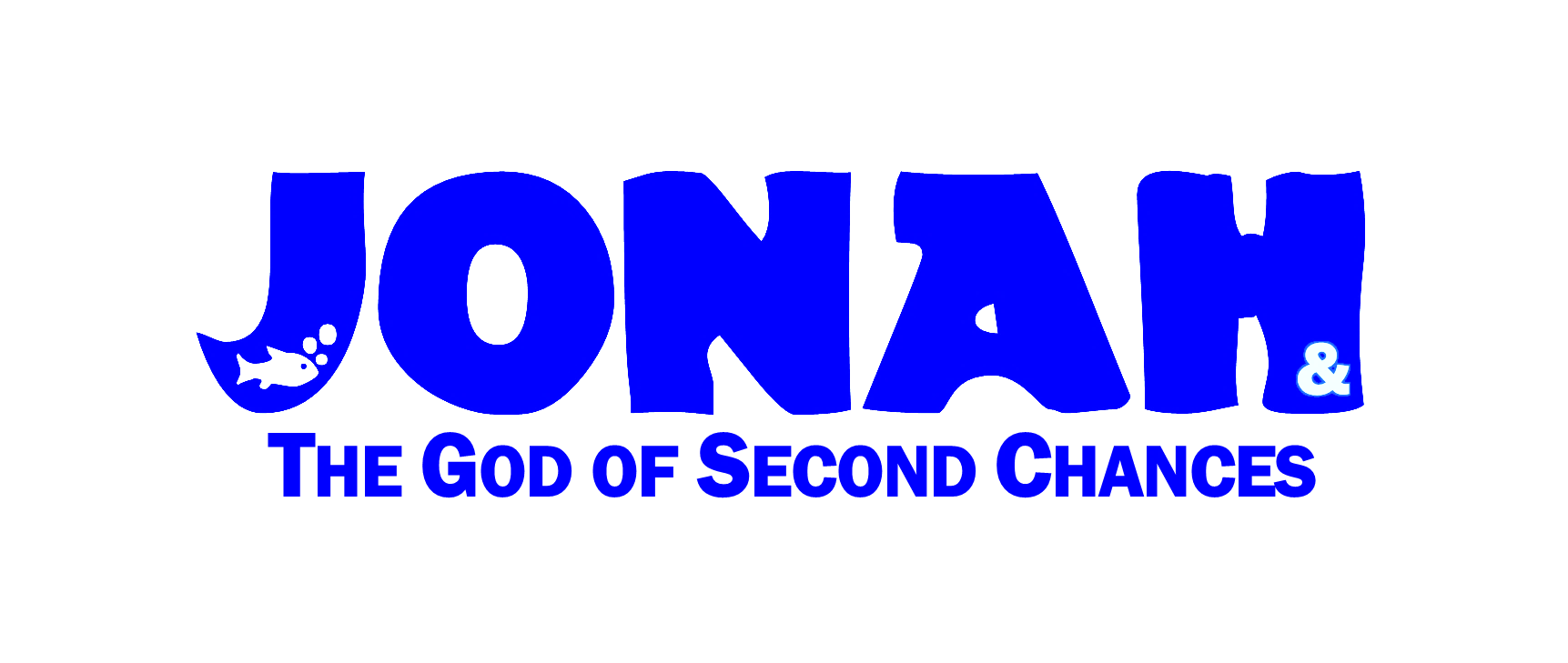 Week Two The Call of God
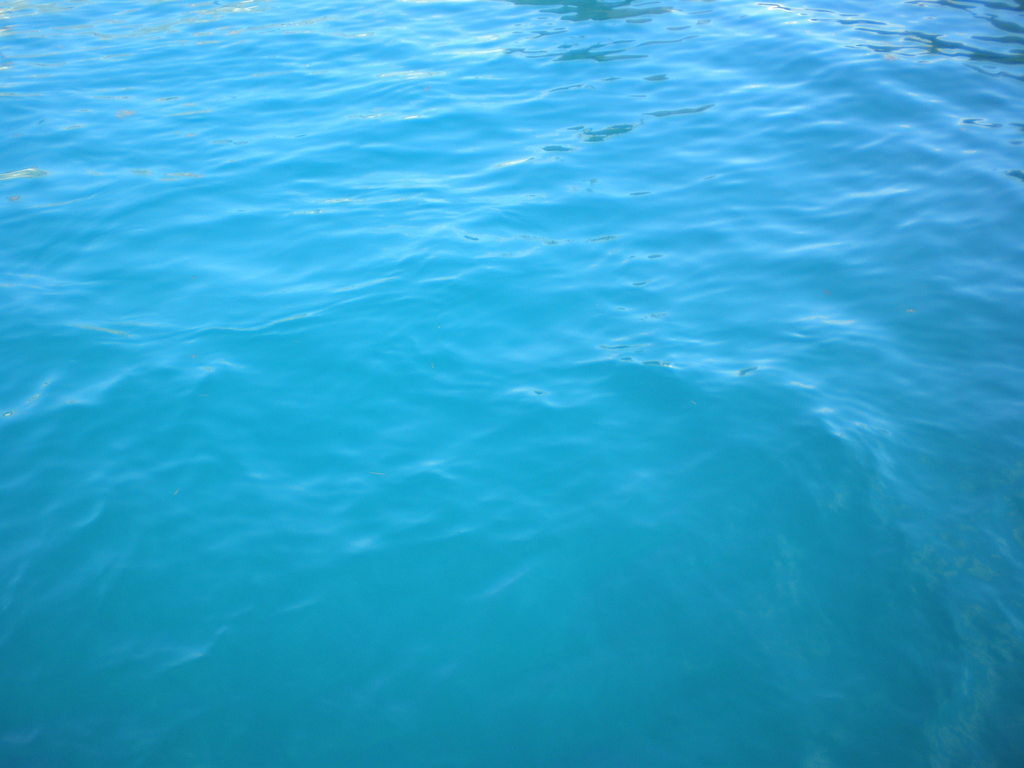 Great Commission
Matthew 28:19 – Therefore go and make disciples of all nations, baptizing them into the name of the Father, and of the Son and of the Holy Spirit.
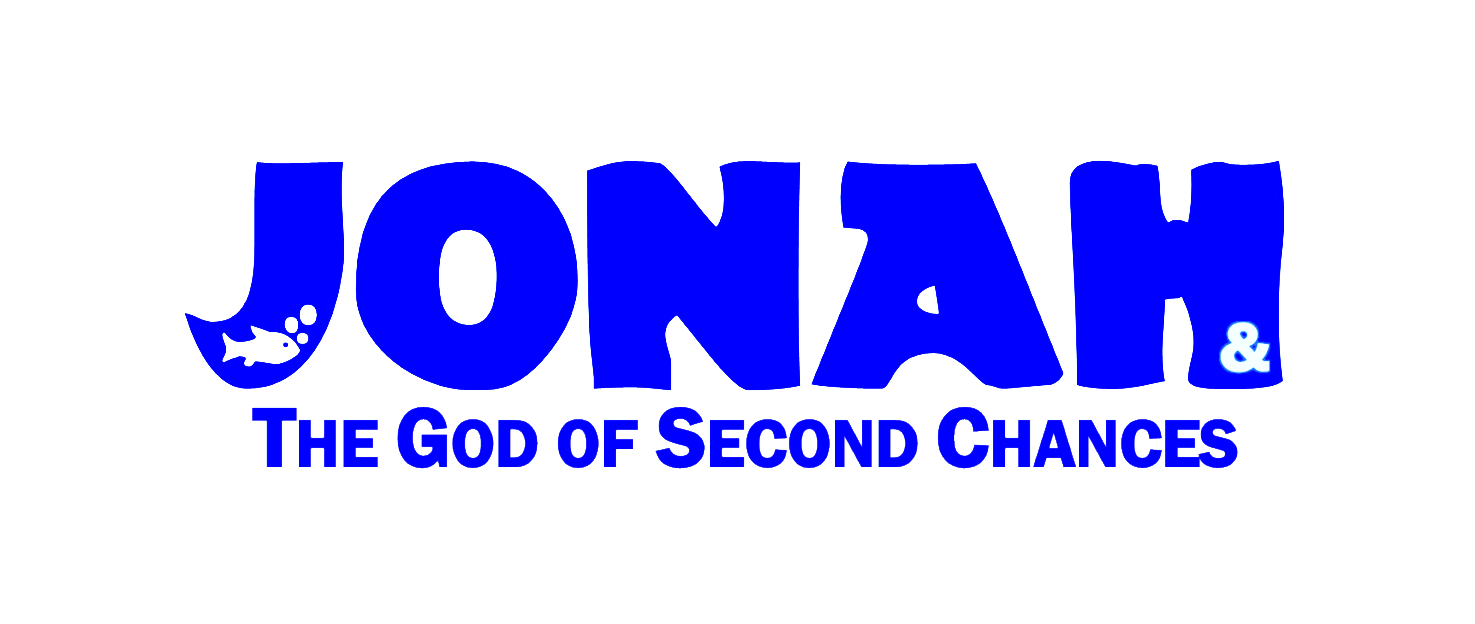 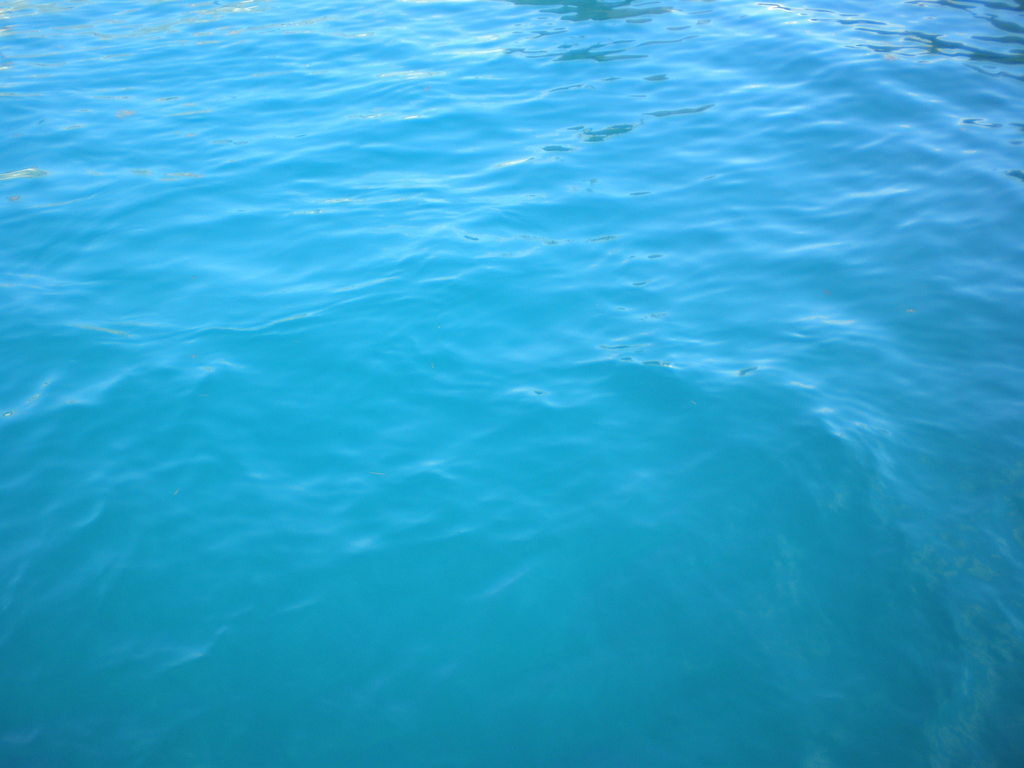 Two Ways We Share the Gospel
Direct – Verbally sharing with someone the gospel message
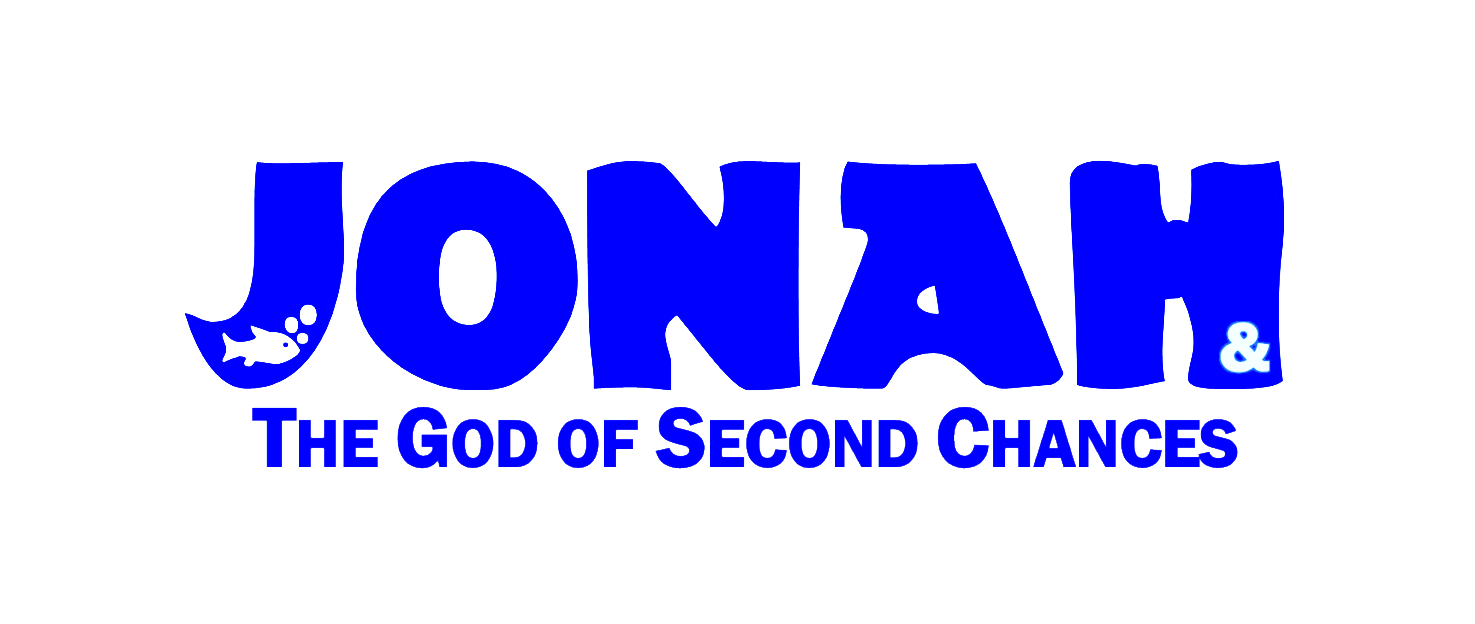 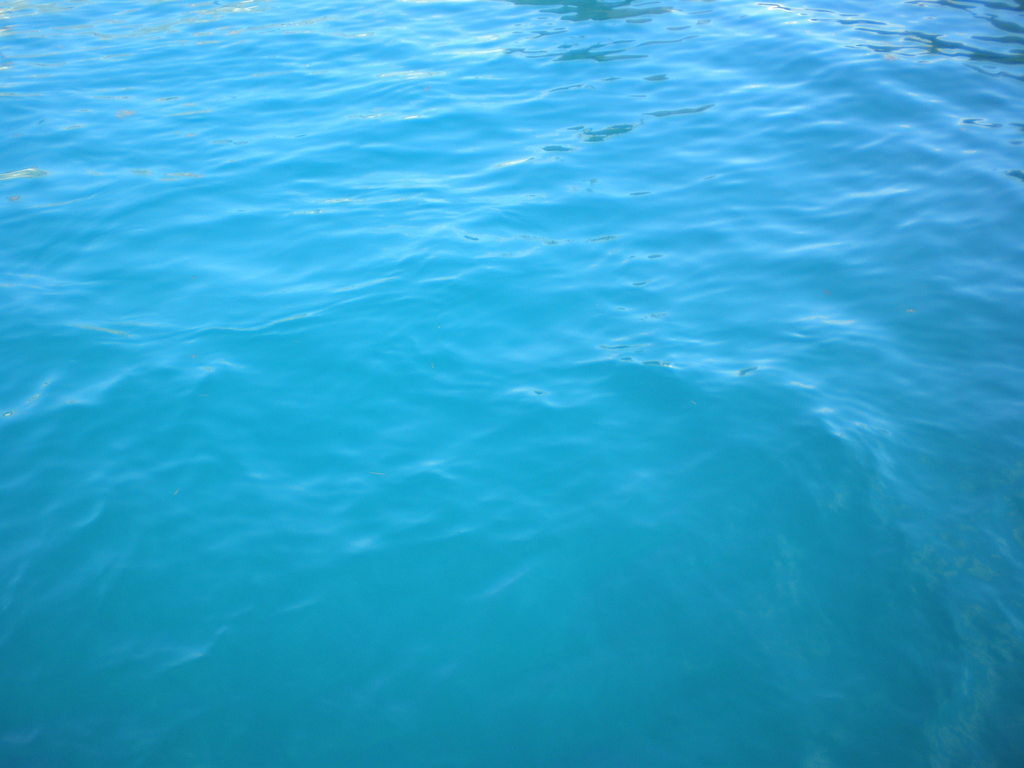 Romans 1:14-17
I am obligated both to Greeks and non-Greeks, both to the wise and the foolish.  That is why I am so eager to preach the gospel also to you who are at Rome.  I am not ashamed of the gospel, but it is the power of God for the salvation of everyone who believes: fir for the Jew, then for the Gentile.  For in the gospel a righteousness from God is revealed, a righteousness that is by faith from first to last, just as it is written: “The righteous will live by faith.”
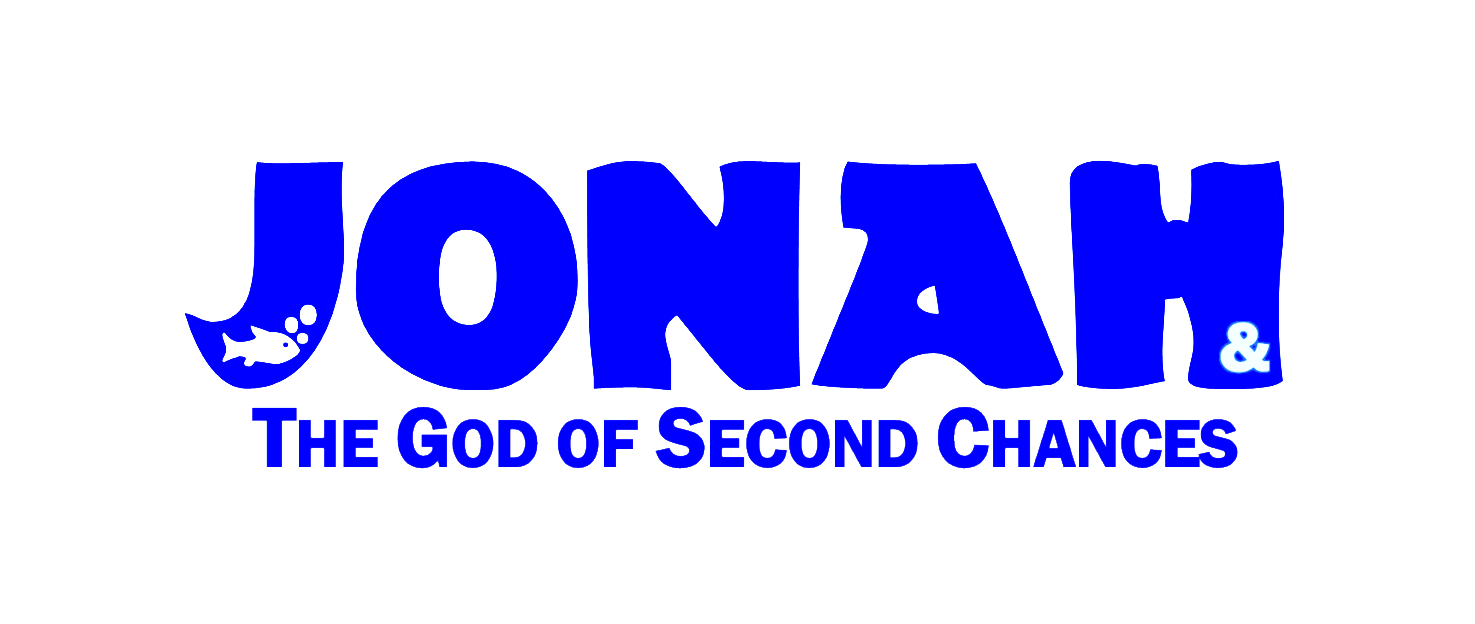 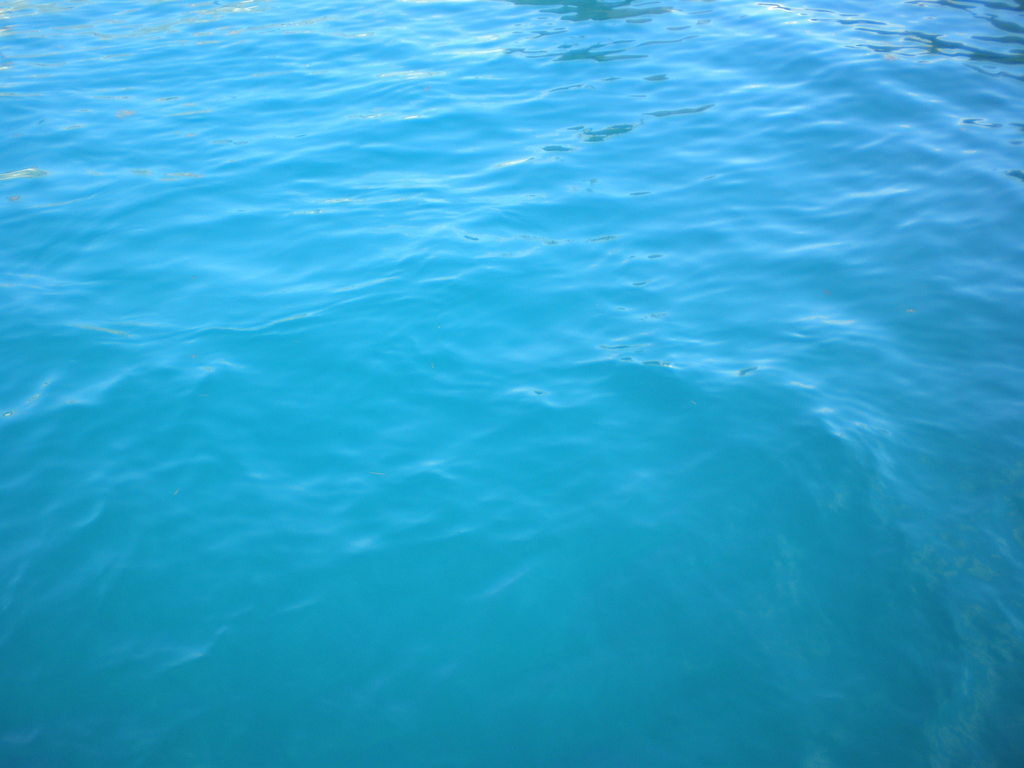 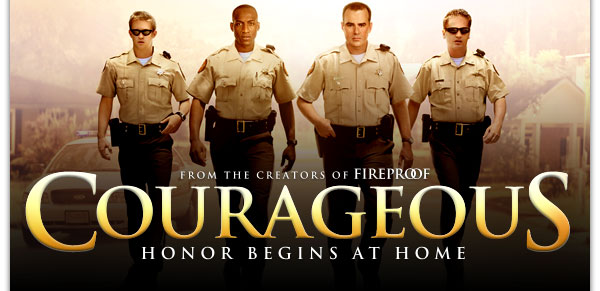 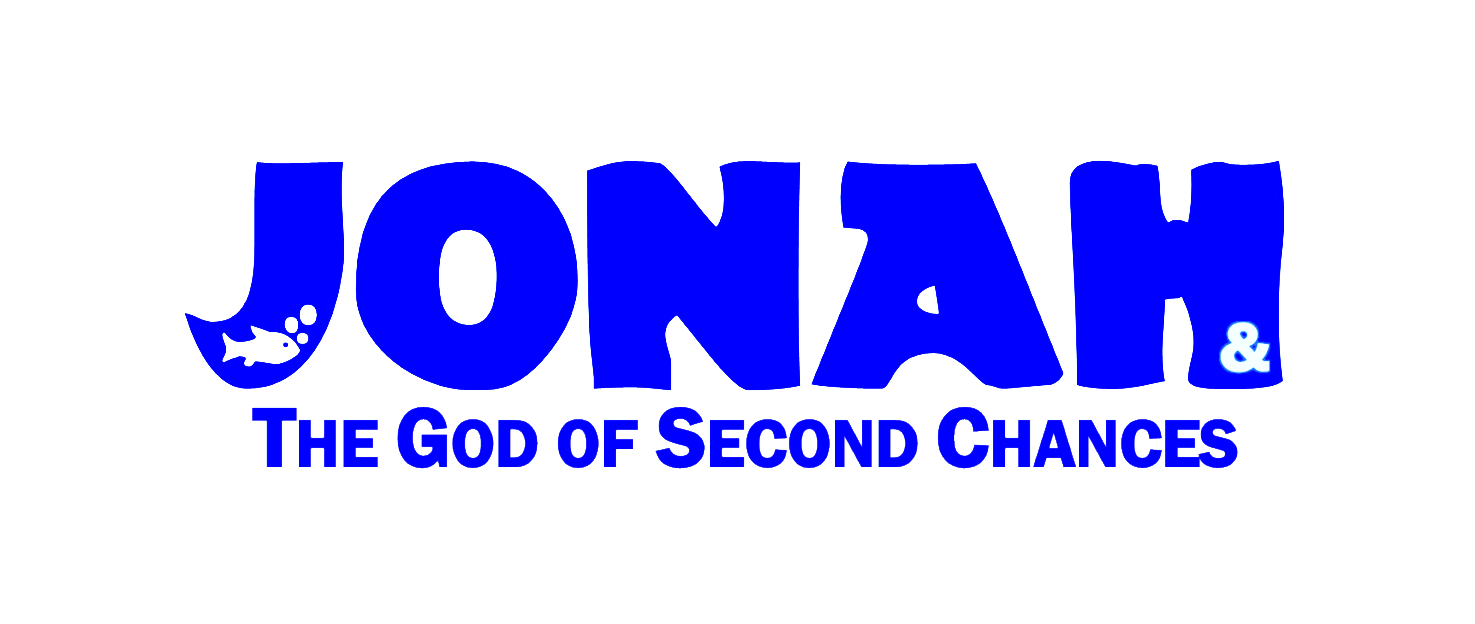 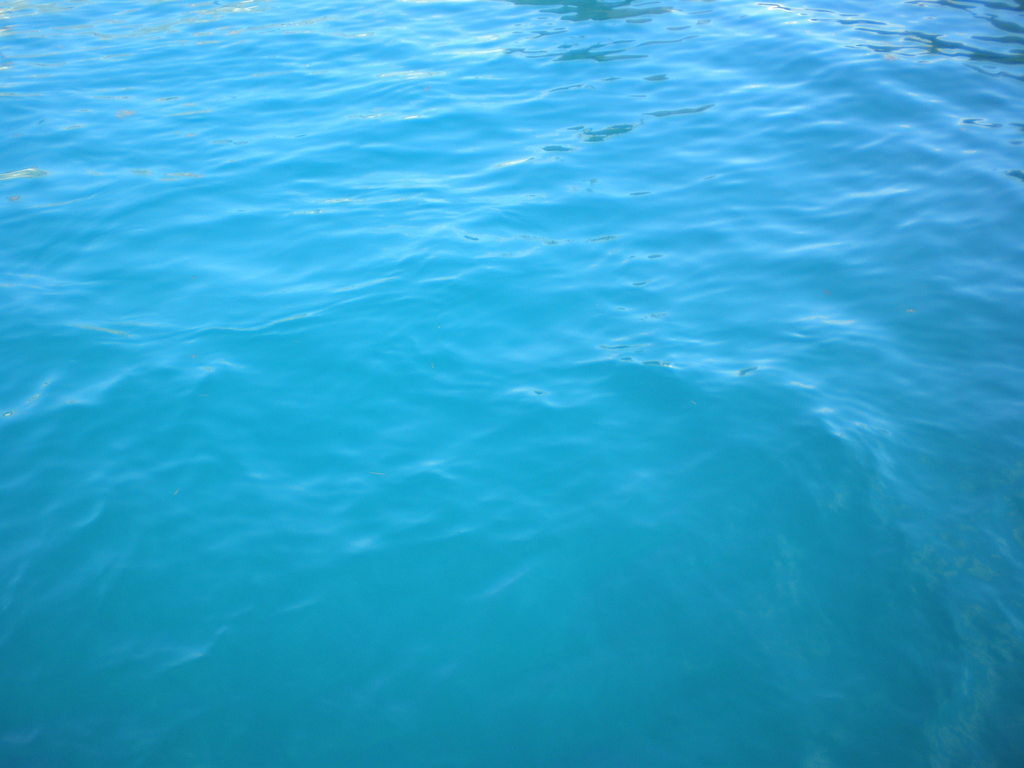 Two Ways We Share the Gospel
DIRECT – Verbally sharing with an unbeliever the gospel message. 
INDIRECT – Sharing the gospel with an unbeliever by showing them unconditional love through the use of the gifts God has given us.
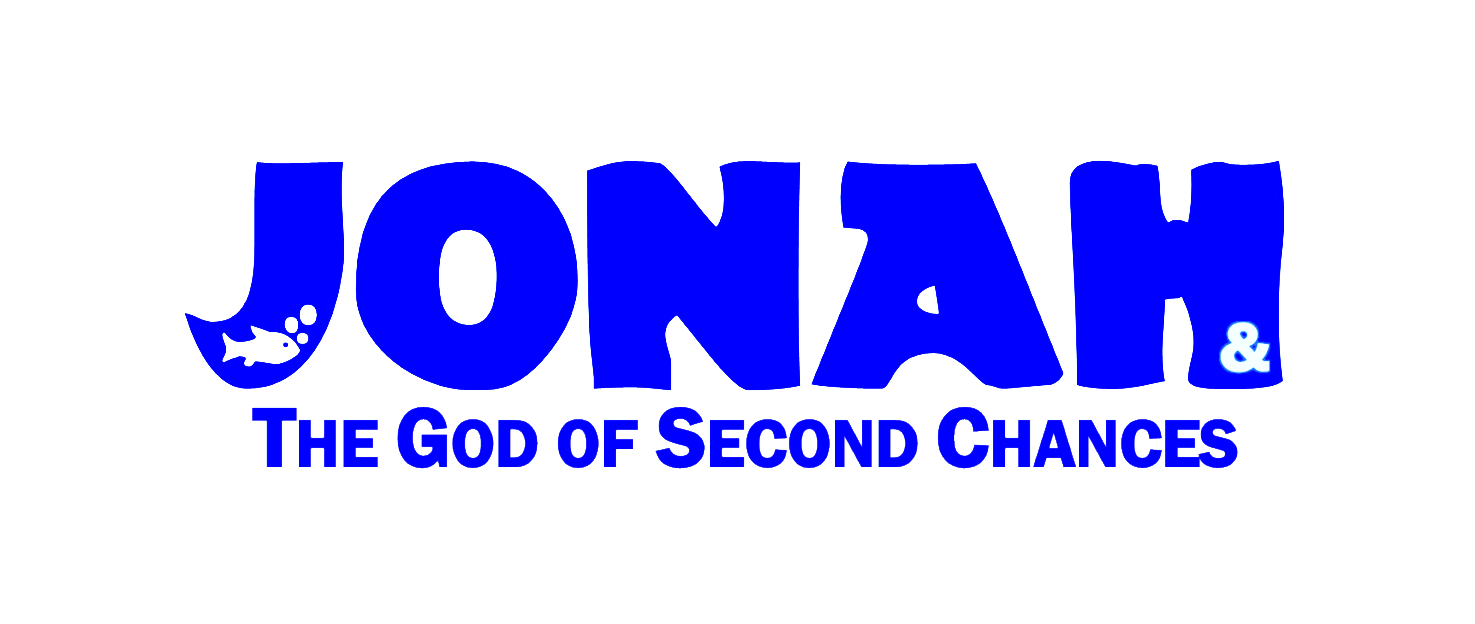 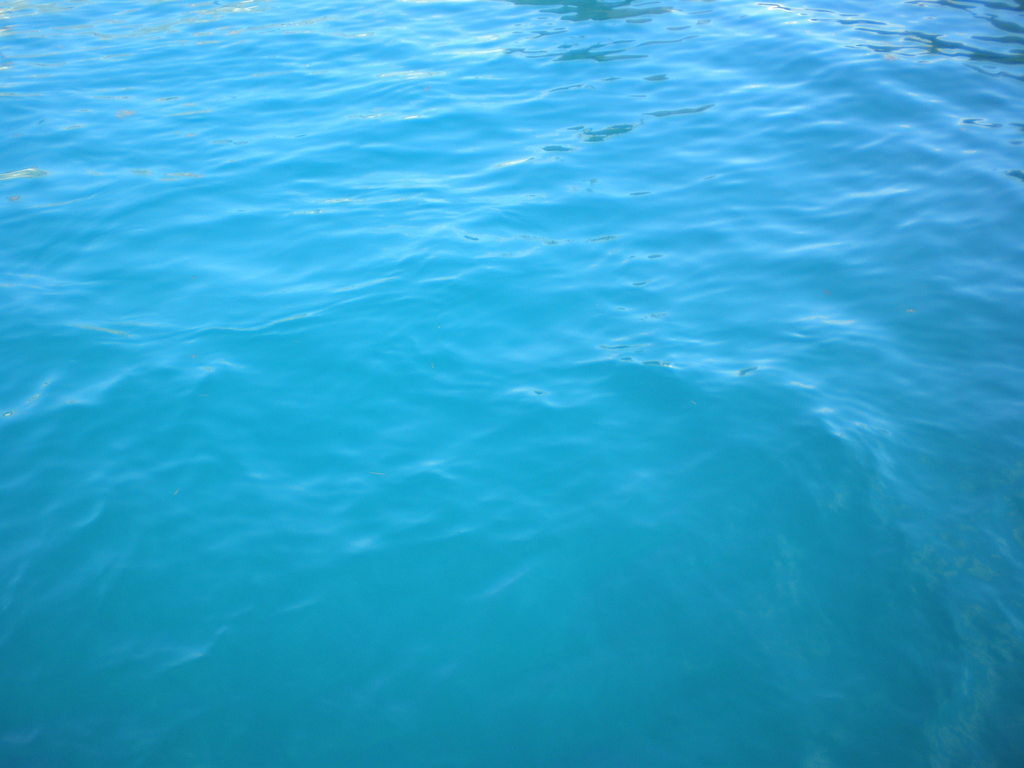 Ephesians 2:8-10
8 For it is by grace you have been saved, through faith – and this not from yourselves, it is the gift of God – 9 not by works, so that no one can boast.  10 For we are God’s workmanship, created in Christ Jesus to do good works, which God prepared in advance for us to do.
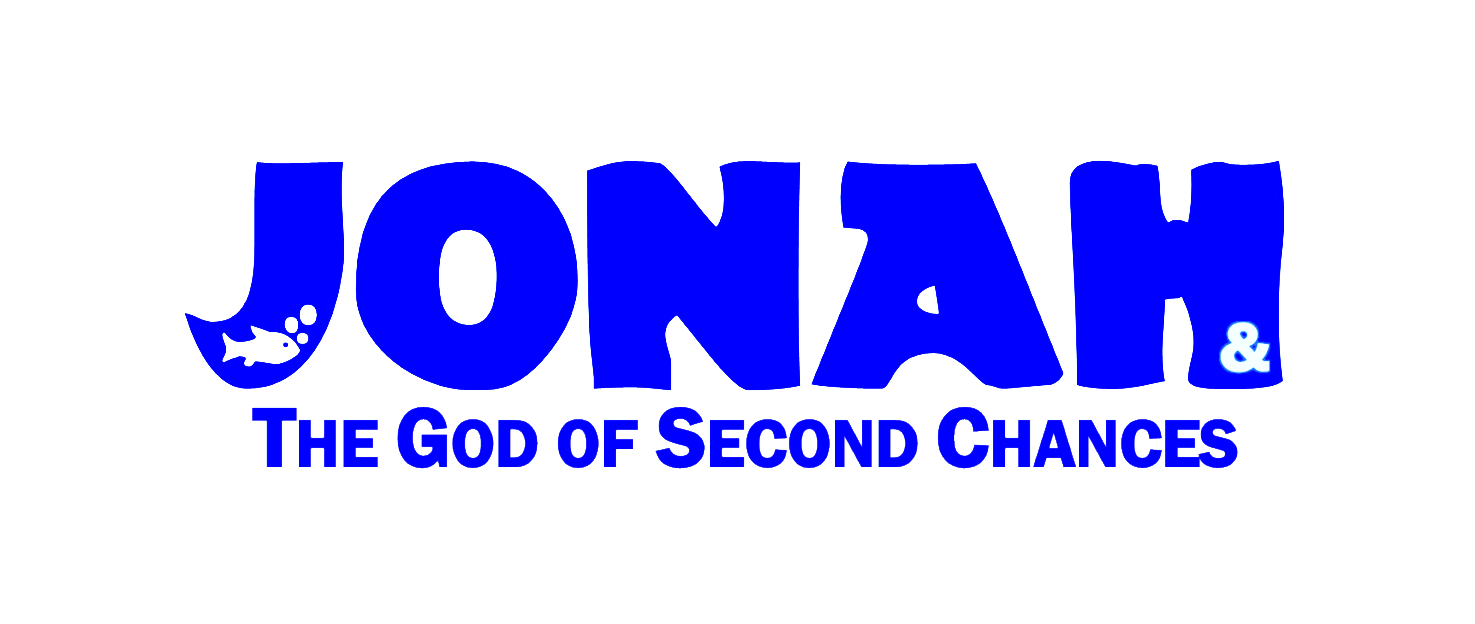 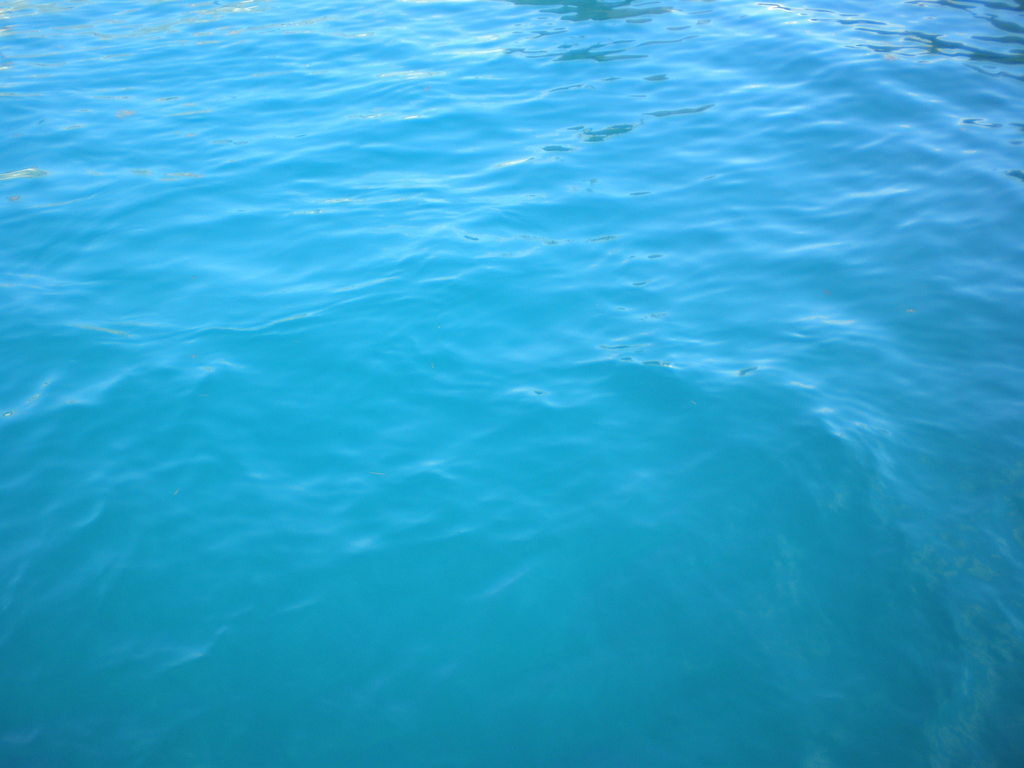 1 Corinthians 12:4-11Spiritual Gifts
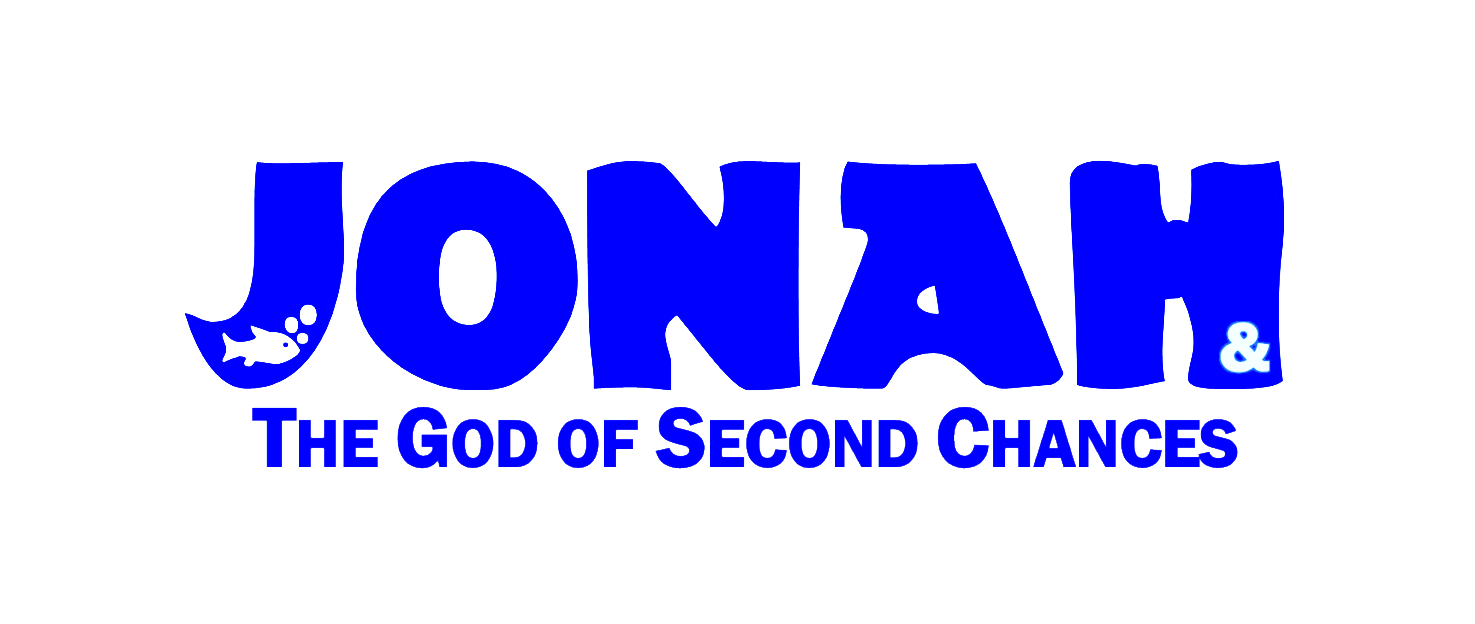 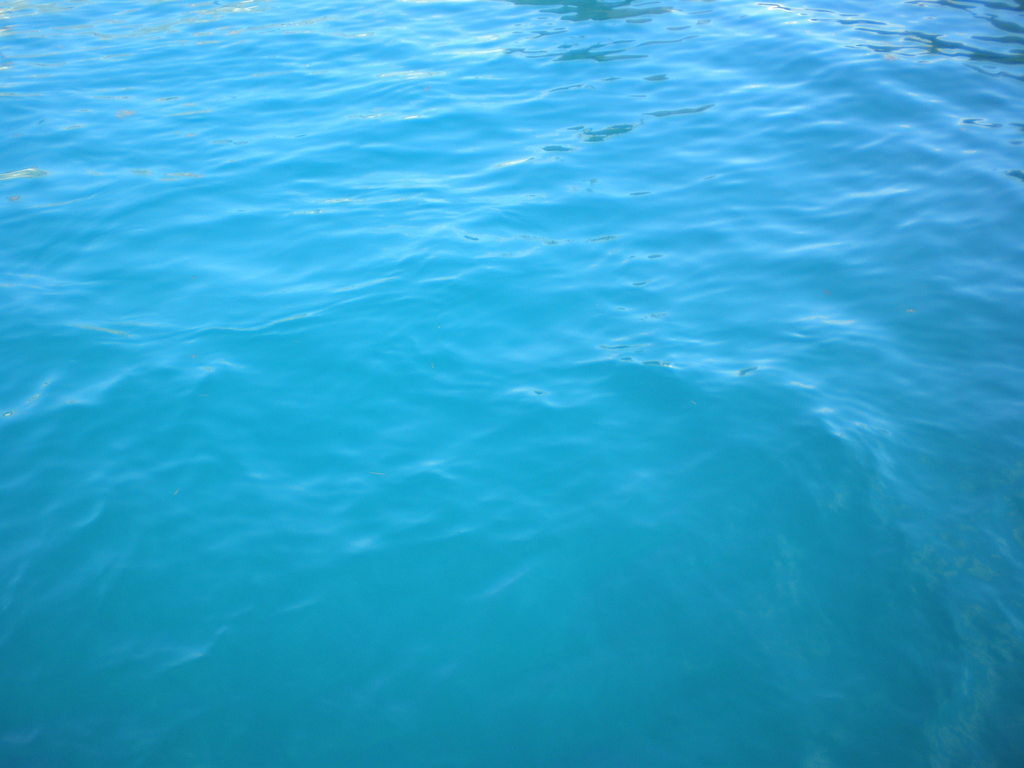 Considering the great gift of eternal life that was freely given to us by God, how can we refuse to use these amazing gifts He has given to share the priceless gift of salvation with others?
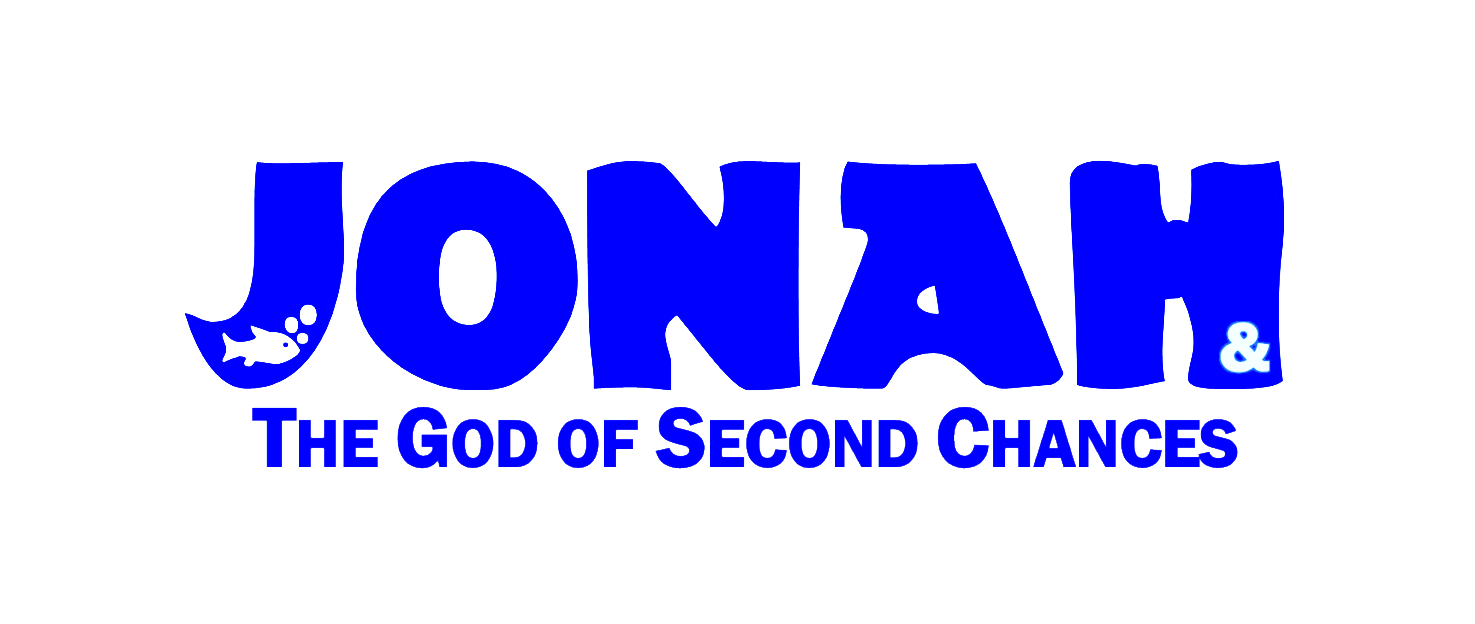 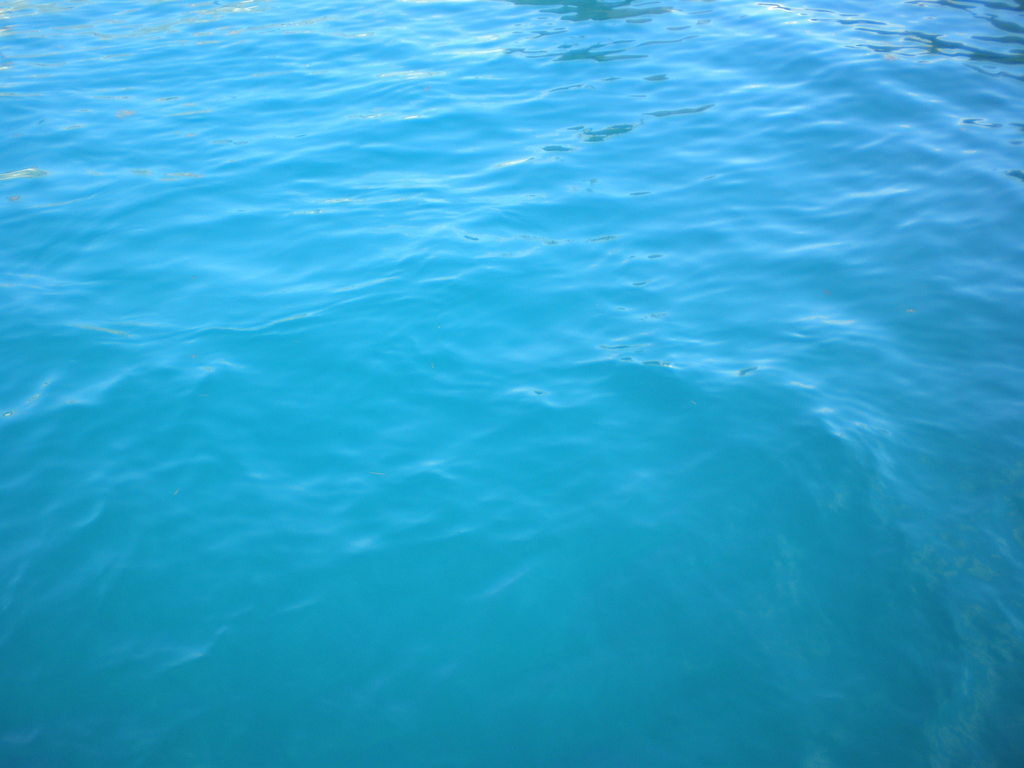 The Dormant Gifts
Our gifts can go dormant if they are not used.
God will not always send a fish to get your attention: He may just use someone else!
Parable of the Talents (Matt 25)
Parable of the Fig Tree (Luke 13)
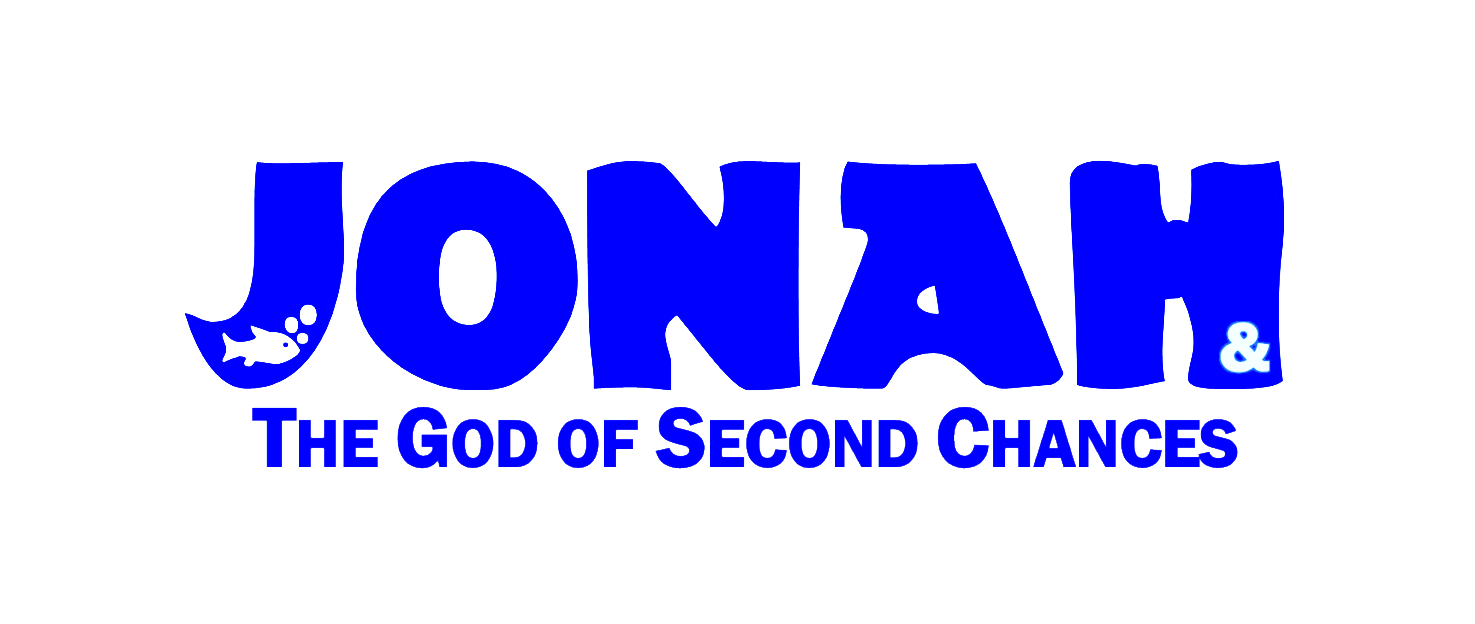 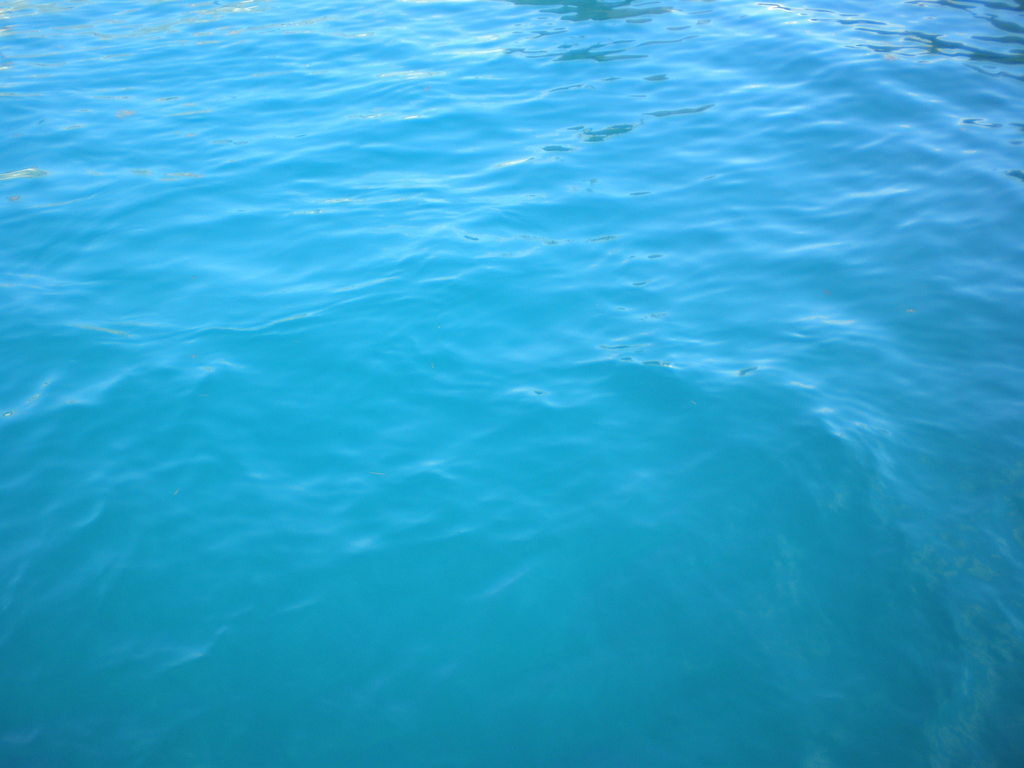 2 Corinthians 5:20
“For we must all appear before the judgment seat of Christ, that each one may receive what is due him for the things done while in the body, whether good or bad.”
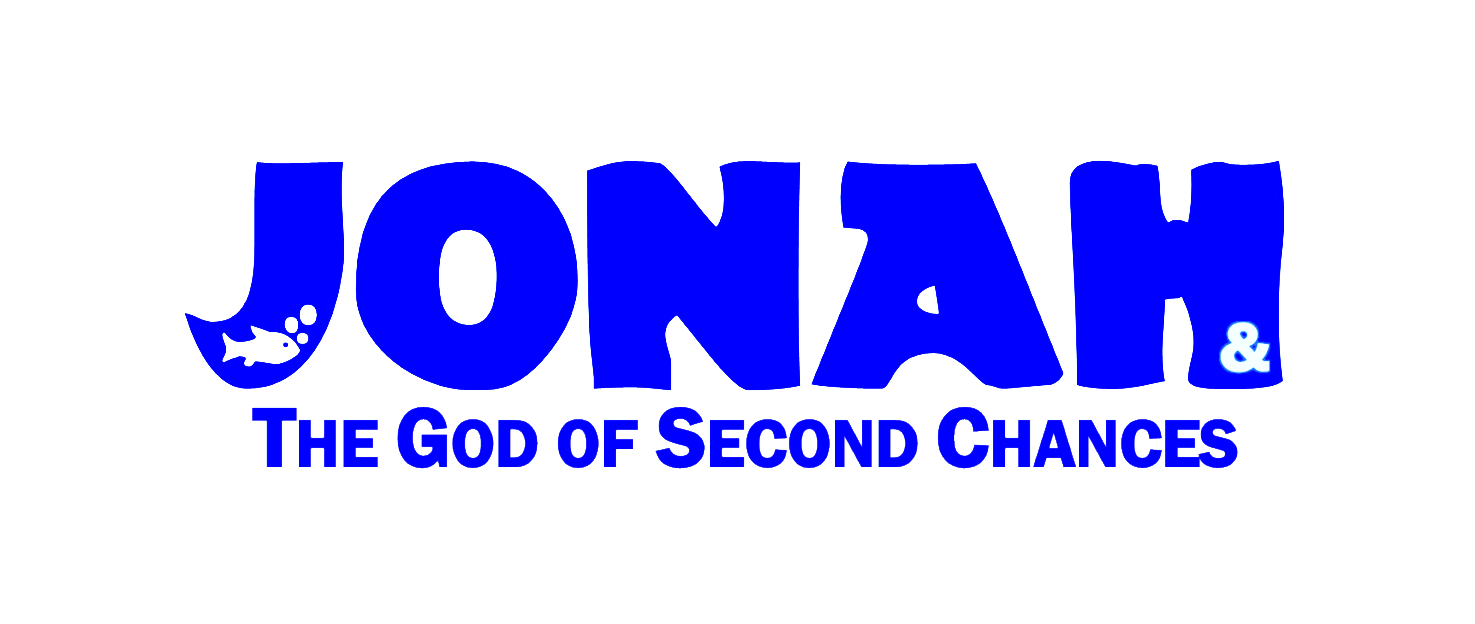 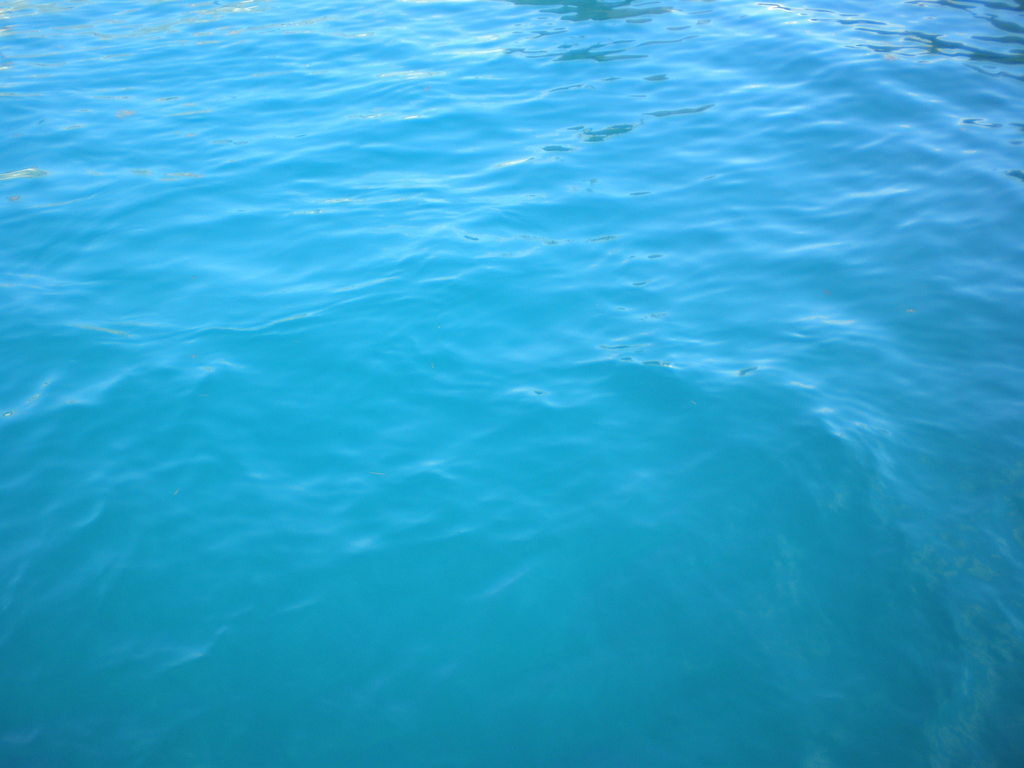 Our God is a God of Second Chances
PRAY – for the opportunity
LISTEN - to the voice of God
OBEY - when you hear God
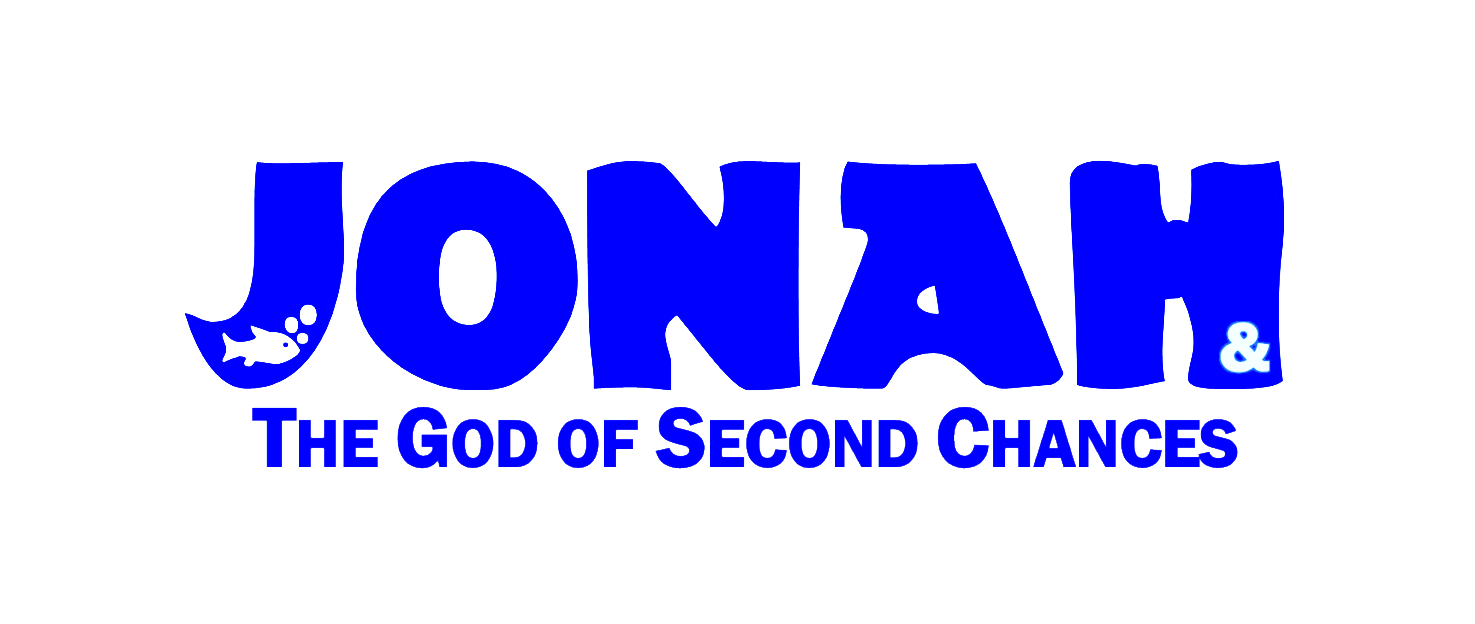